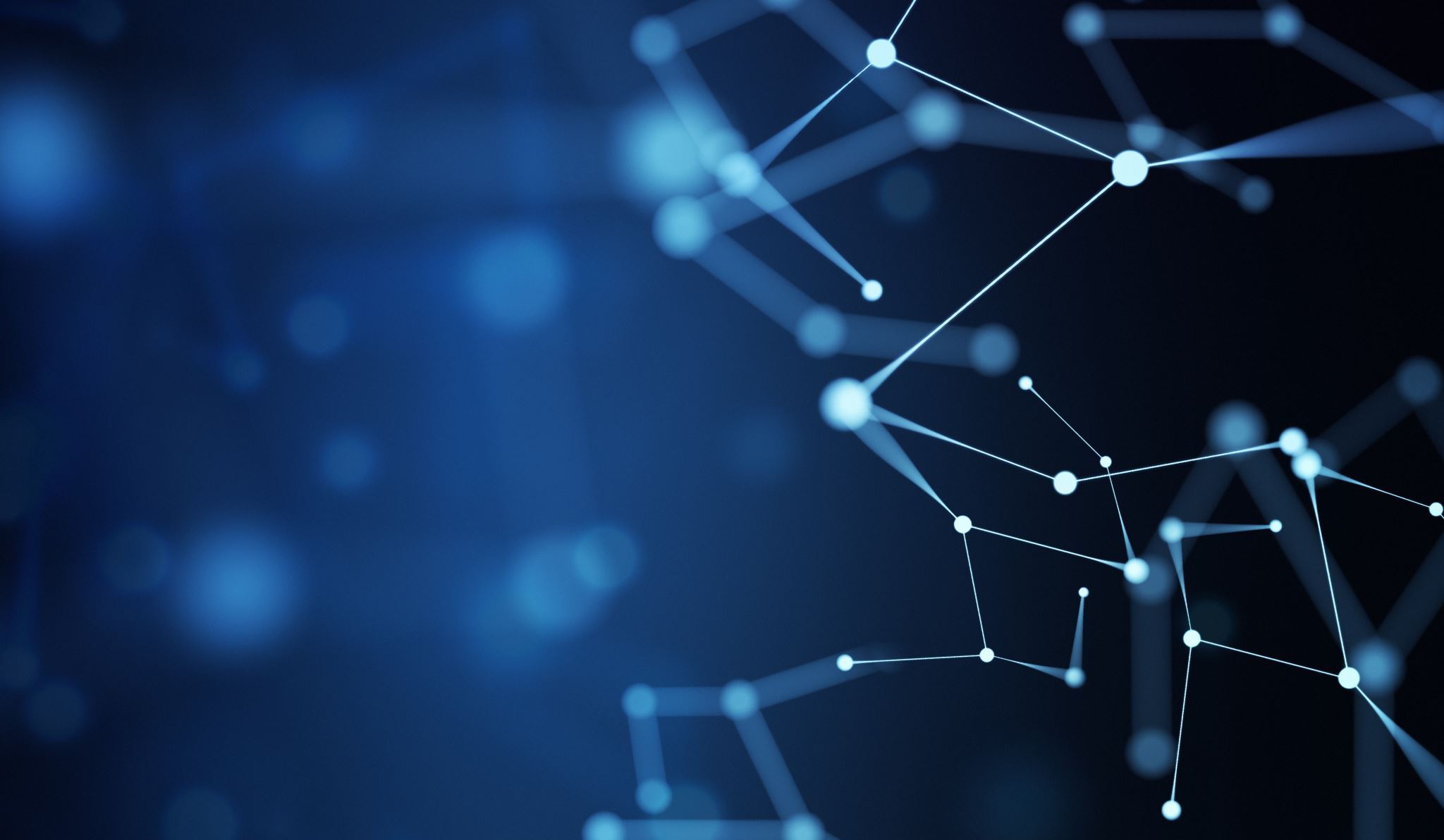 1º
Receta Dibujo. 
1º. Dibuja los ingredientes necesarios para elaborar una tortilla de patatas. 
2º. Dibújalos primero encima de la mesa.
3º. Dibújalos después en la sartén mientras se están cocinando. 
4º Finalmente, dibuja la tortilla. 







Fernando José Murcia
INSTRUCCIONES PARA REALIZAR  TU ESPACIO DE ACTIVIDADES
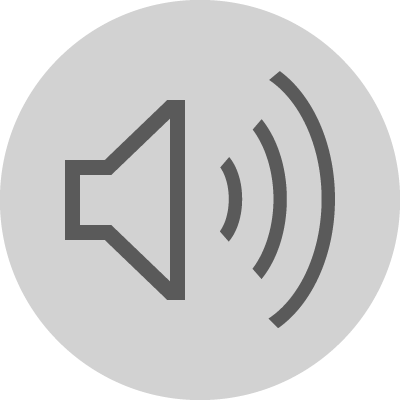